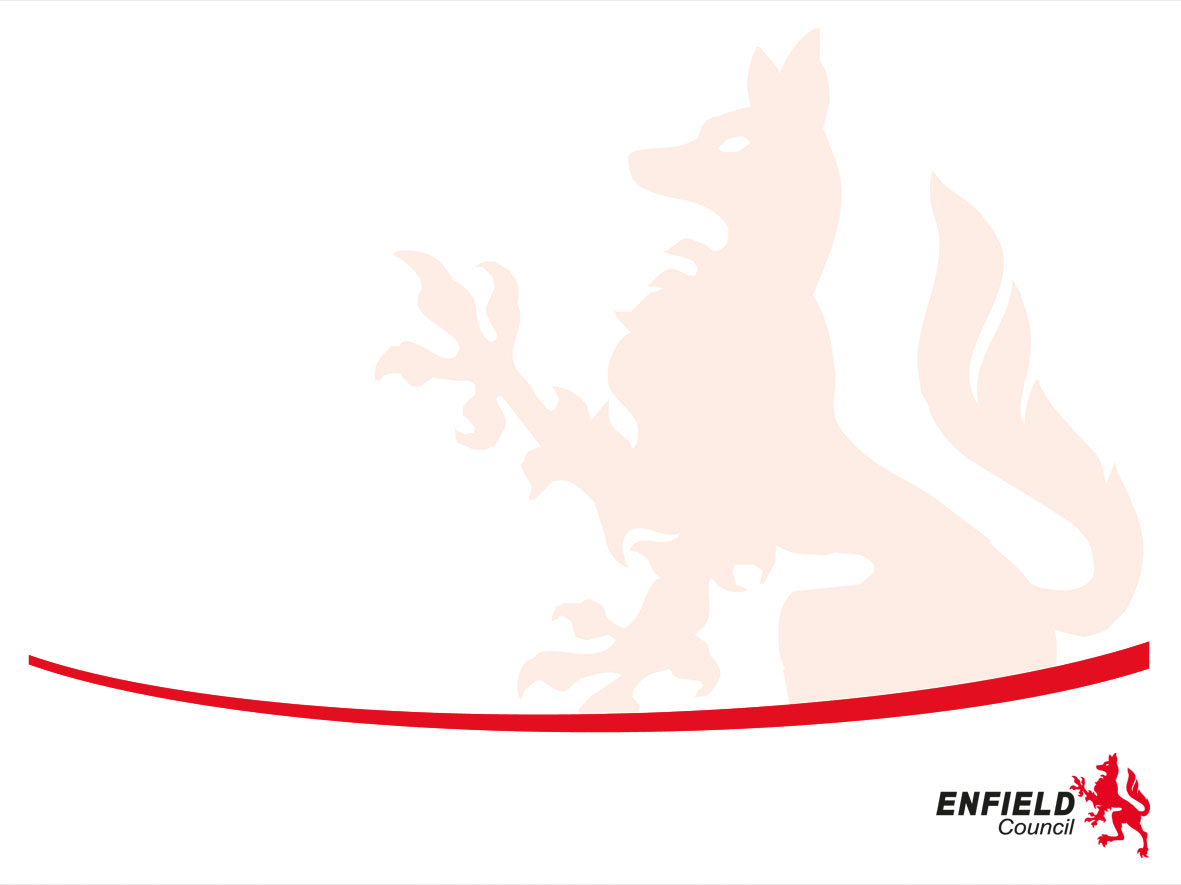 Chief Technology Officer 

June 2023
Recruitment Pack
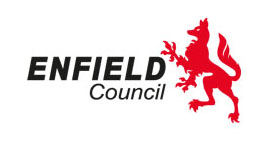 Striving for excellence
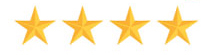 www.enfield.gov.uk
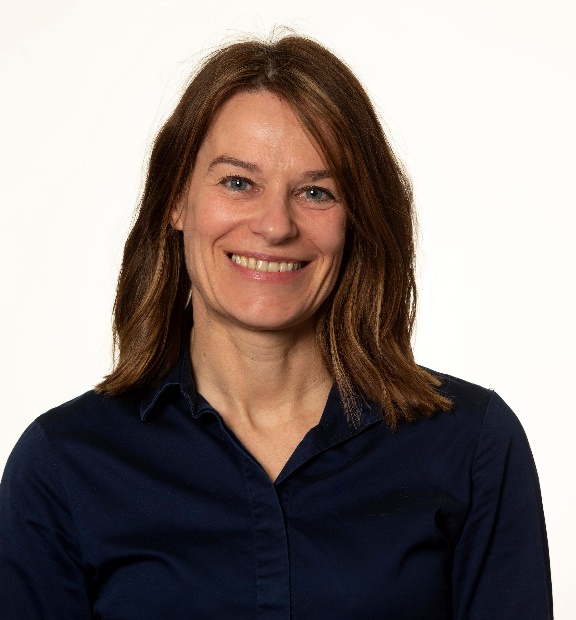 Thank you for your interest in our Chief Technology Officer role.  This is a critical leadership role with the power to make a positive impact on the whole organisation.   
It is a role that, “makes things happen”, ensuring high quality systems  are in place and that services are increasingly efficient and effective.
Over the last two years the service has been on a journey to a greater level of maturity and we are now looking for a strong leader of people and project delivery to build on the foundations in place.  

An outer London Borough, the diversity and complexity of our systems  range from technology in refuse vehicles, case management systems across children’s adults’ and  housing services and business critical such as HR and payroll, finance, and property.  

We are looking for someone with a keen interest in the council’s priorities, strong leadership and with the desire to build on our positive culture to improve the lives of our residents.
Asks of the role…
Driving and leadership of the prioritised digital  programme, delivering effectively and at pace and on budget 
Embed culture of think customer first, digital as an enabler and the service as the system/data owner 
Excellent budget and contract management and housekeeping 
A leader who can identify the next steps to build up from the current maturity level
Job Purpose
Leadership of digital service across the Council 
Engages with the business so that technology meets service users needs and that existing technology is used efficiently and effectively
Deliver innovative, sustainable digital transformation that aligns to the council’s customer access strategy and business needs
Provide a IT service that works and is safe and reliable for staff, councillors and partners
Focus on getting the basics right
Provide valuable insight about relevant emerging technology and how innovation and disruption can benefit the business
Role Priorities (first 12 months)
Financial challenges mean that delivery of digital programmes that save money are a priority
Strengthening programme delivery, delivery strategy, governance and ensuring project management discipline is in place – getting key projects across the line
Ensuring the service has the governance, structures, delivery models and operating model in place to deliver against priorities
Work at  pace to get up to speed with projects and leadership on delivery strategy, programme management
Providing strong leadership to the committed service
Ensuring that suppliers/procurement provides value for money
Gain assurance regarding cyber, infrastructure and compliance generally
Build the service’s credibility across the council 
Support customer service improvements and innovations
Operation Information
Helpdesk typically resolve 100 incidents per day
Manage the status of 400 servers, most of which are in the Cloud
Nearly 1,500 network devices over 90 locations to manage
Support the IT needs of 3,600 users
Manage and administrator over 350 applications 

Key Programmes 
Civica Housing – in delivery for implementation this year
Civica Open Revenues – initial stages
Unified Comms – initial stages 
New SEN system – Synergy
New Property system – AMS – in delivery 
Digitalisation of environmental services – not started
Support civic centre property projects
Future programme (say 2/3 years time) – new ERP
Digital Structure
Role Criteria
Extensive experience in a senior tech leadership role in a complex public service organisation. Understanding of the local government context or experience would be desirable

Evidenced success in delivering a wide range of tech and digital programmes at pace using most effective delivery routes and best practice project management 

Clear focus on core systems and infrastructure, to ensure a firm foundation from which to innovate

A deep understanding of public services and an appreciation of the political context

 Driving a customer focused culture across the service.
Key Documents
Digital Strategy 

https://governance.enfield.gov.uk/documents/s84468/newDigital%20Services%20Strategy%202020-2023%20DPS.pdf